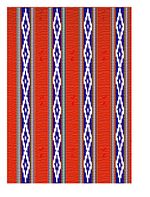 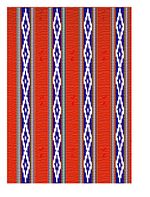 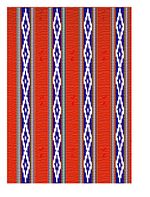 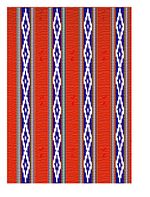 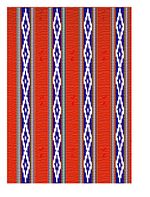 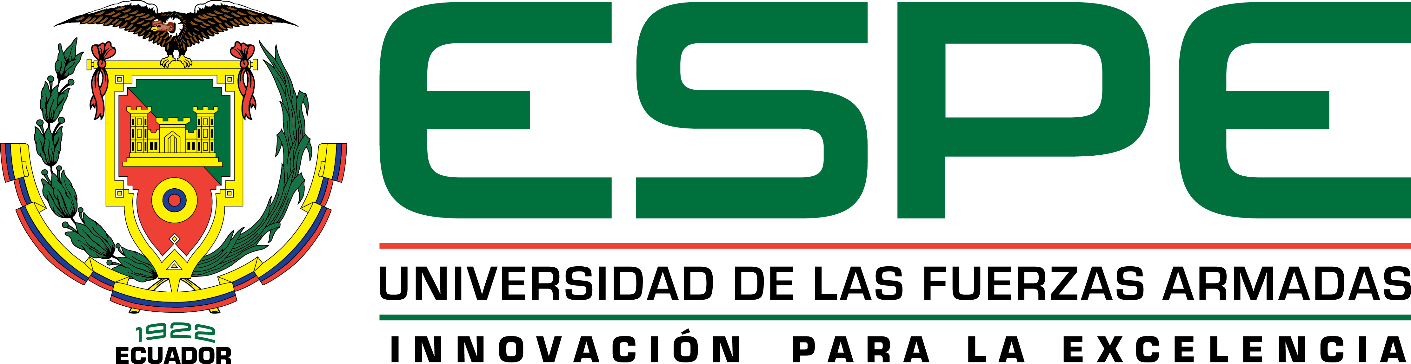 DEPARTAMENTO DE CIENCIAS ECONÓMICAS, ADMINISTRATIVAS Y DE COMERCIO
CARRERA DE INGENIERÍA EN ADMINISTRACIÓN TURÍSTICA Y HOTELERA
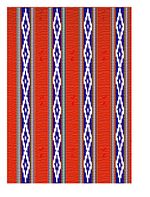 TRABAJO DE TITULACIÓN, PREVIO A LA OBTENCIÓN DEL TÍTULO DE INGENIERO EN ADMINISTRACIÓN TURÍSTICA Y HOTELERA
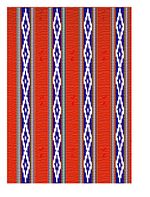 TEMA: TRADICIONES ANCESTRALES DE LA PARROQUIA CACHA COMO ALTERNATIVA DE DESARROLLO TURÍSTICO DEL CANTÓN RIOBAMBA – PROVINCIA DE CHIMBORAZO.
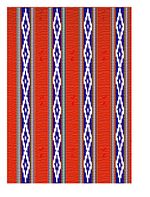 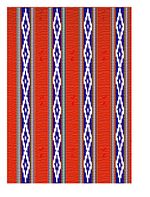 AUTOR: CEVALLOS PALTÁN, MARLON DAVID
DIRECTORA: REA DÁVALOS, MARTHA PATRICIA
SANGOLQUÍ
2019
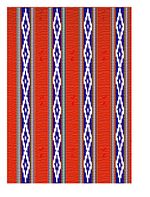 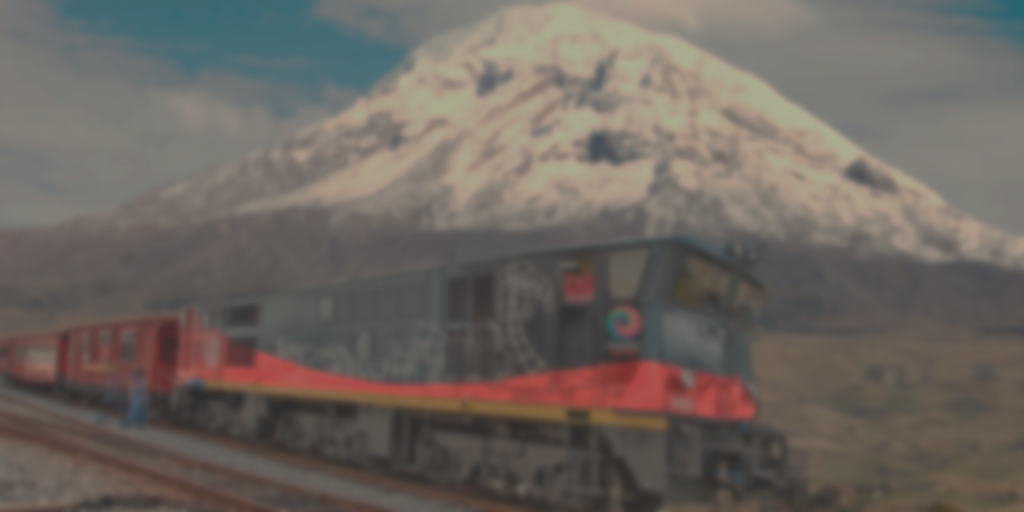 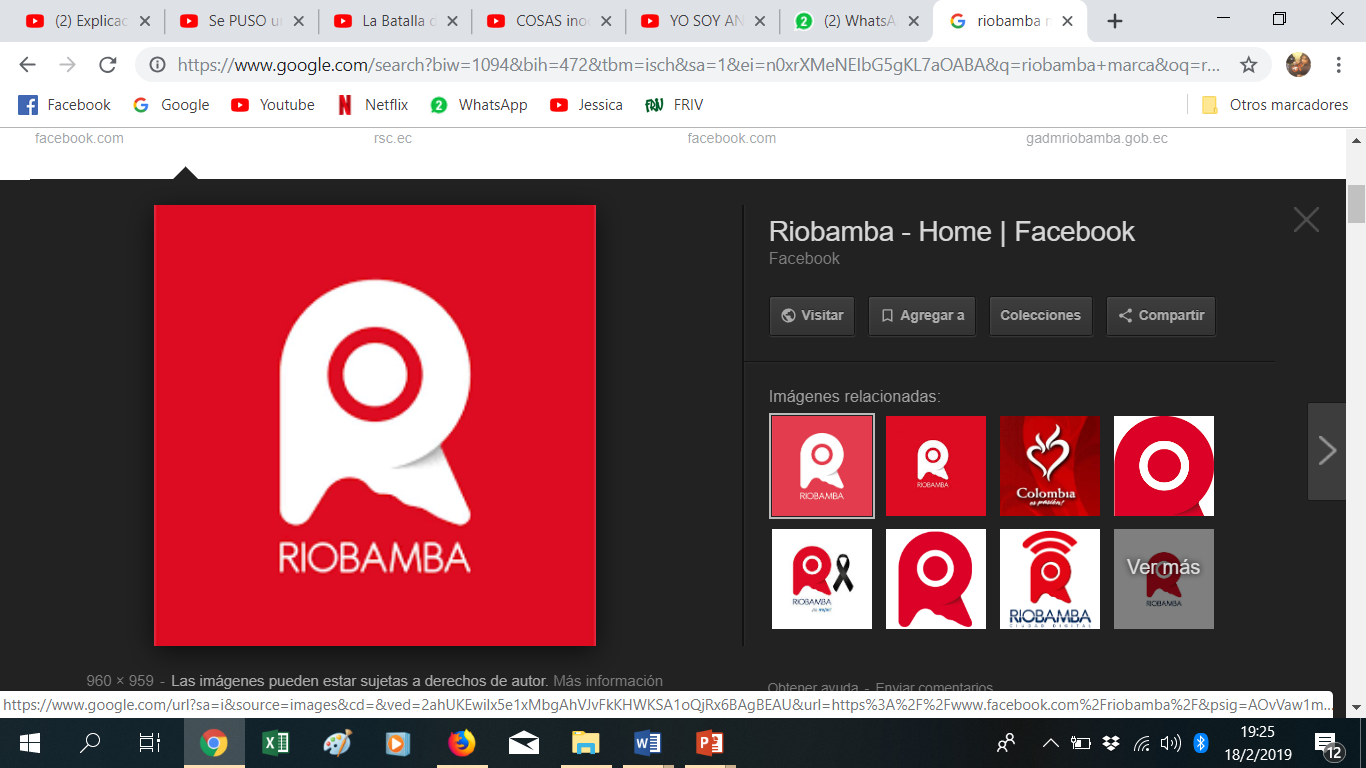 Problemática
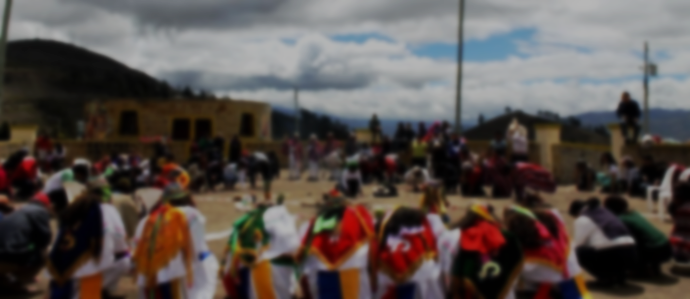 O
B
J
E
T
I
V
O
S
Analizar la incidencia que producen las tradiciones ancestrales de la parroquia Cacha en el fortalecimiento del desarrollo turístico del cantón Riobamba - provincia de Chimborazo
Marco Teórico
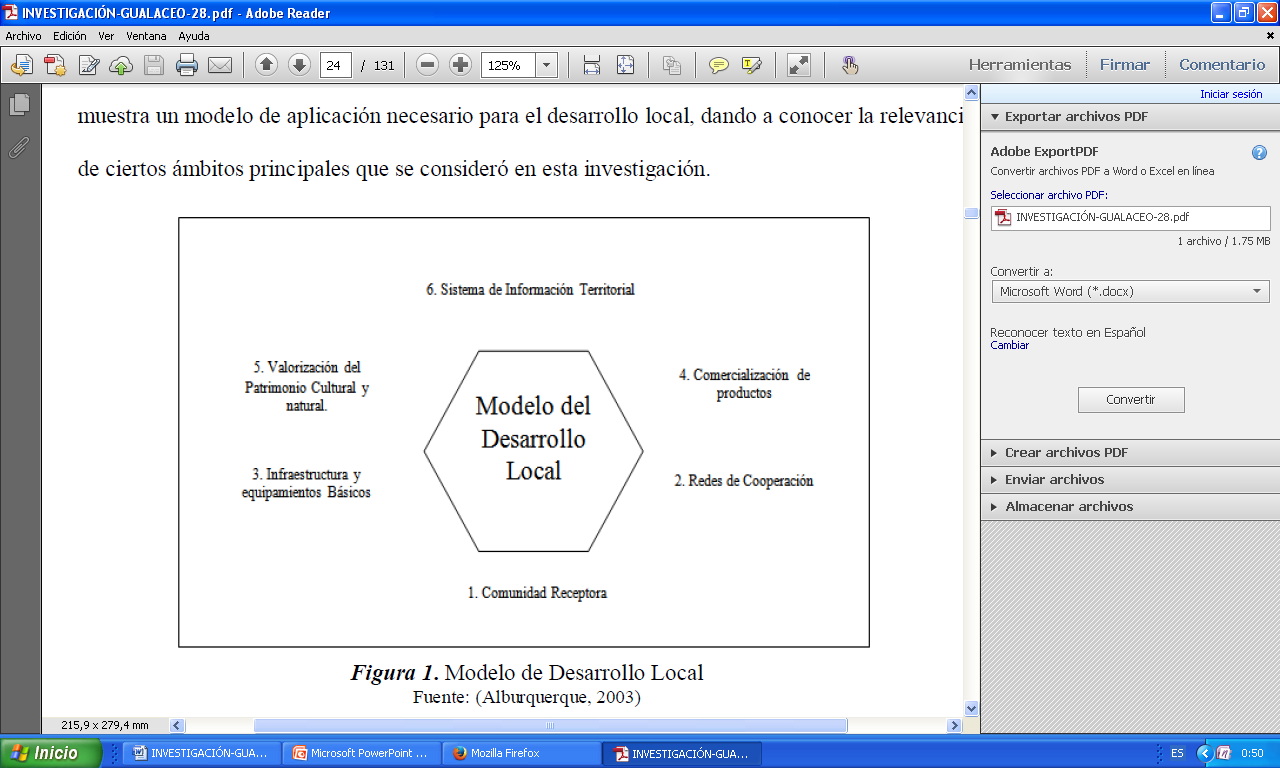 M
A
R
C
O

M
E
T
O
D
O
L
Ó
G
I
C
O
Mixto
Cualitativo y cuantitativo
Enfoque
Insitu
Laboratorio
Mixto
Tipología de la investigación -
Por su unidad de 
   análisis
Bibliográficos
Entrevistas
Encuestas
Instrumentos
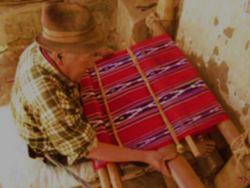 Antecedentes
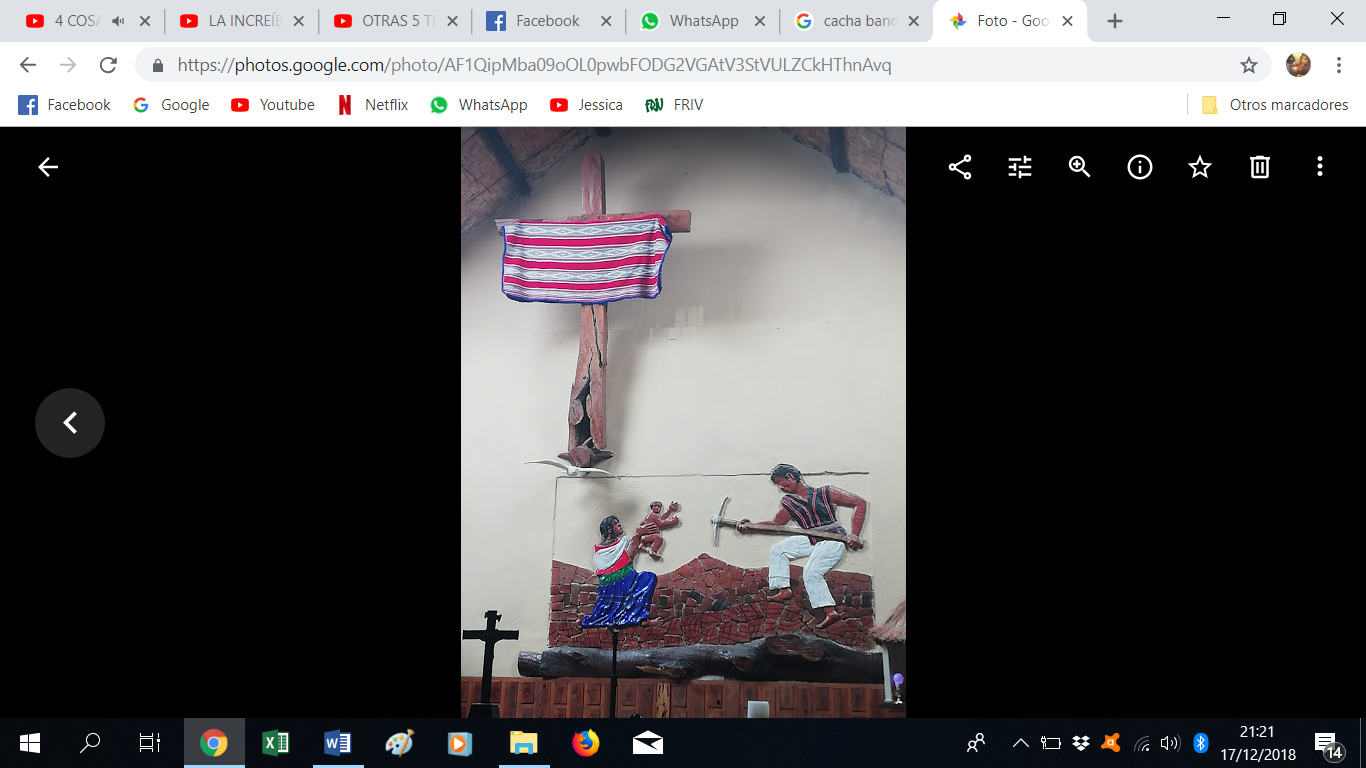 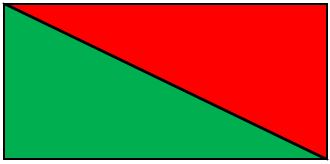 Parroquia de Cacha

07 / 11 / 1980
25 / 04 / 1981
GAD´s y FECAIPAC
19 /23 comunidades – 3160 Hb
3240 msnm
Kichwa / Español
99% es indígena
28,72 Km2
“Primera parroquia indígena del Ecuador”
“Cuna de los Puruhá”

No nací para esclavo.
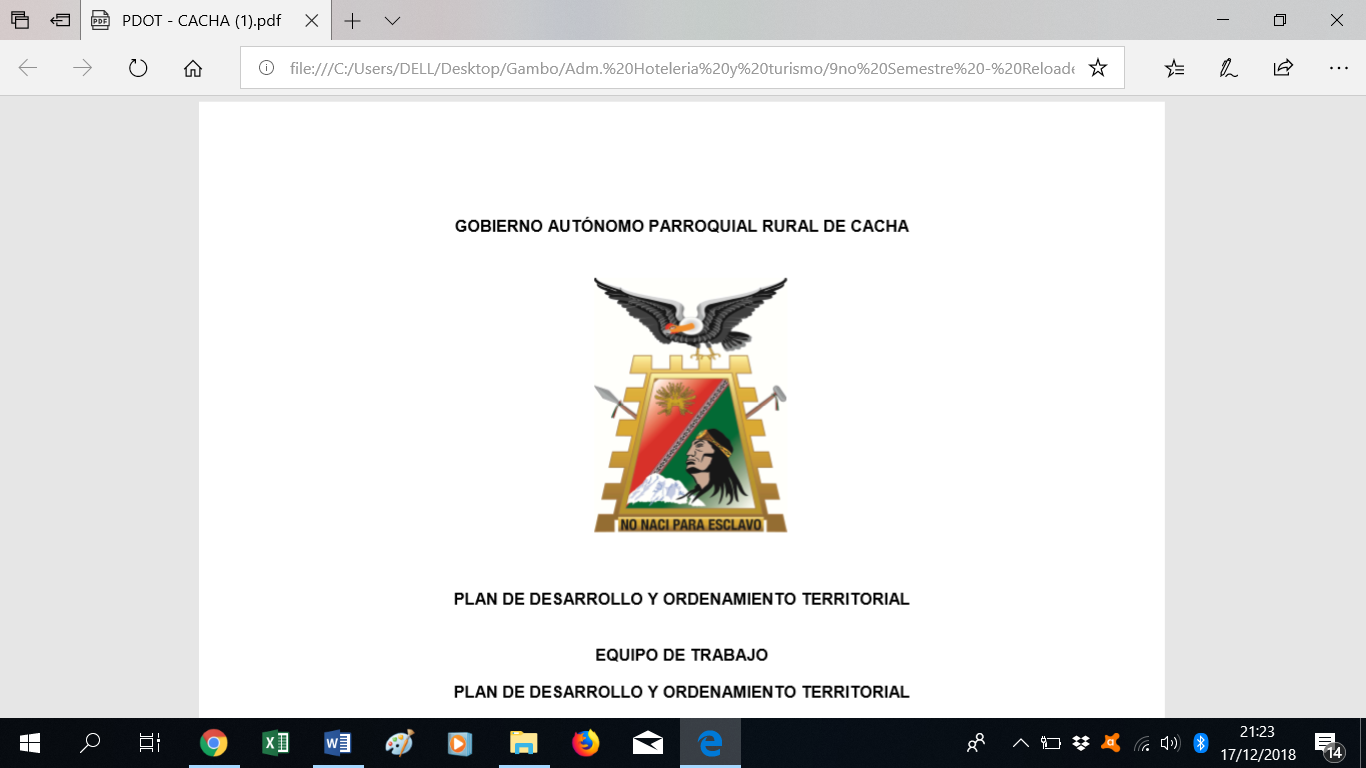 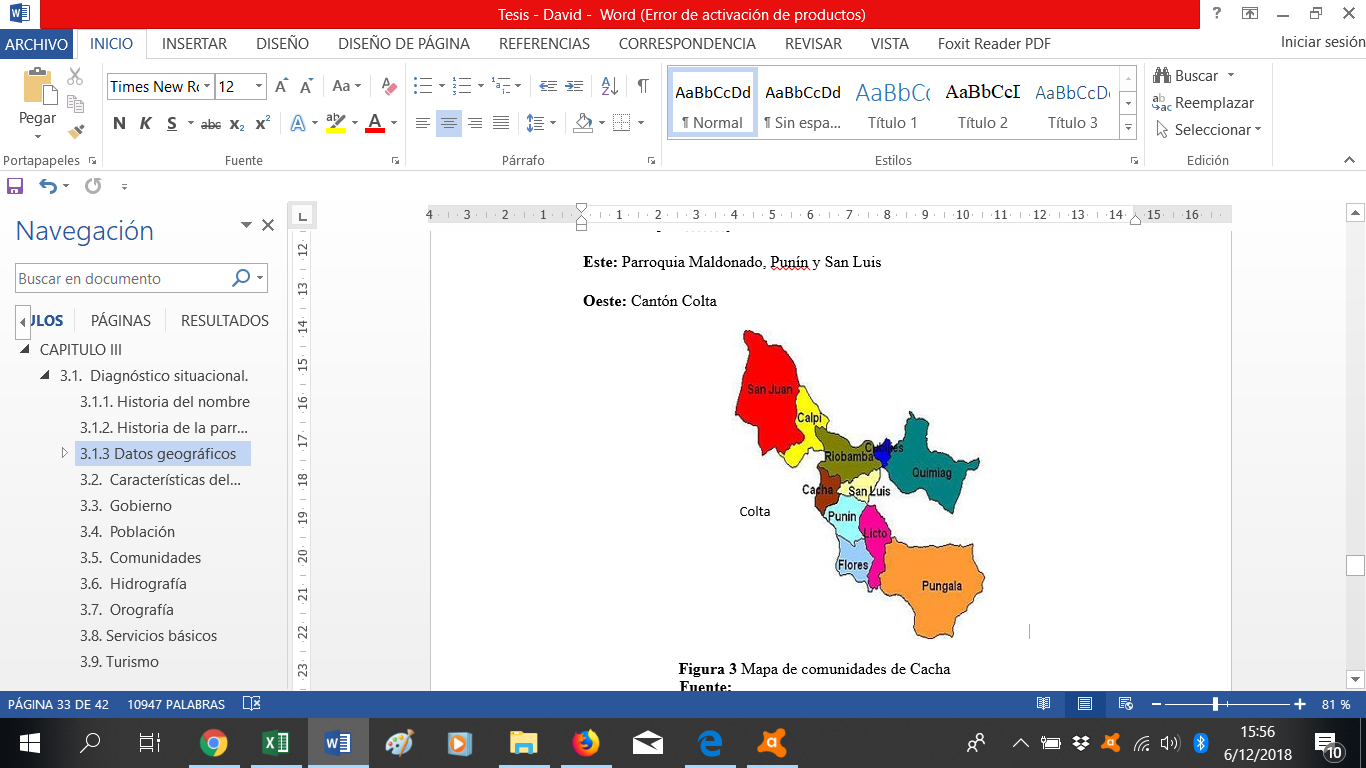 I
N
S
T
R
U
M
E
N
T
O
S
Bibliográficos
- 10 aavv 
- 2 negocios
Encuestas
1904 turistas - 2017
N= 1904
P = 0,5 	
Q = 0,5
E = 5%                                    
Z = 95%= 1,96
Entrevistas
Autoridades y CTC
n= 320
B
I
B
L
I
O
G
R
Á
F
I
C
O
S
Estadísticas
FC: 1.33
Fuente: MINTUR
FC: 1.35
Fuente: GadM Riobamba
FC: 1.34
Fuente: CTC Pucará Tambo
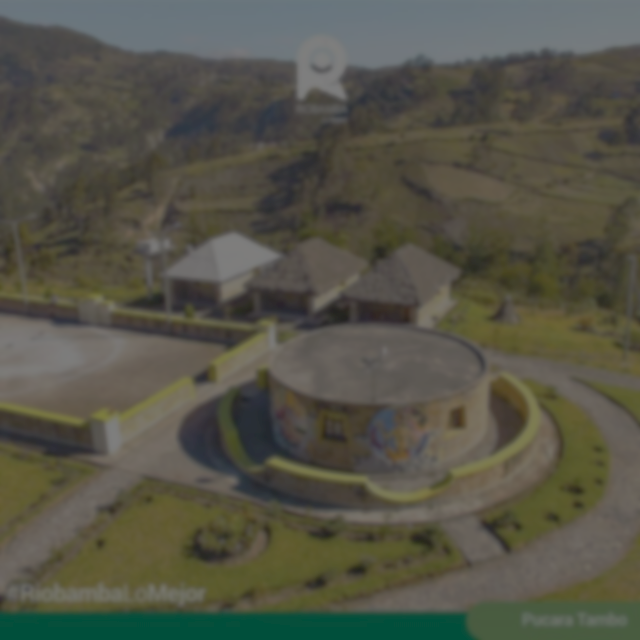 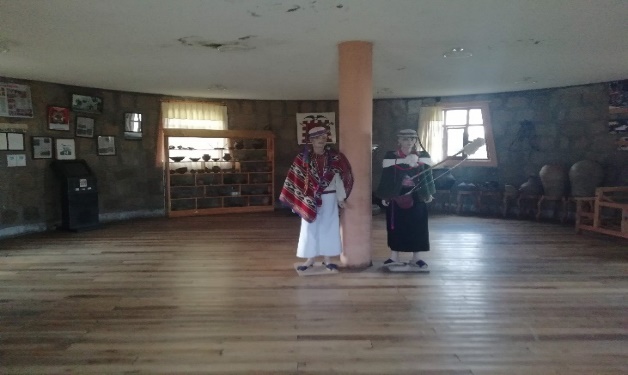 Planta turística
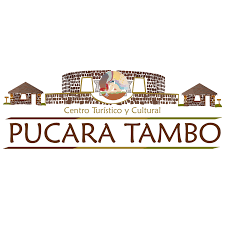 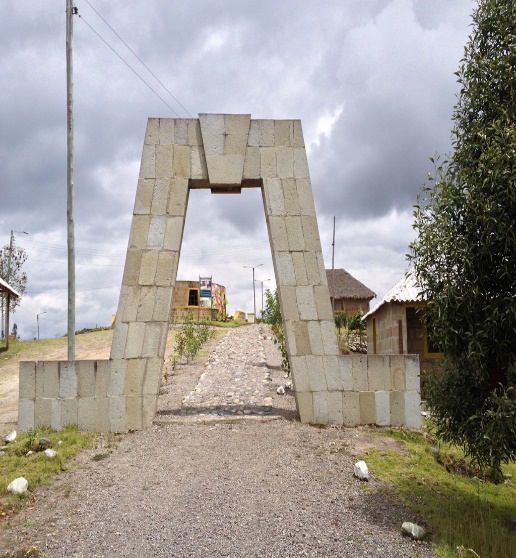 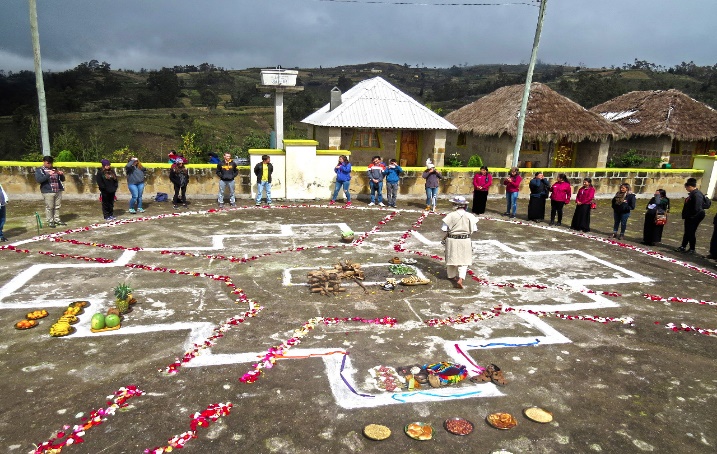 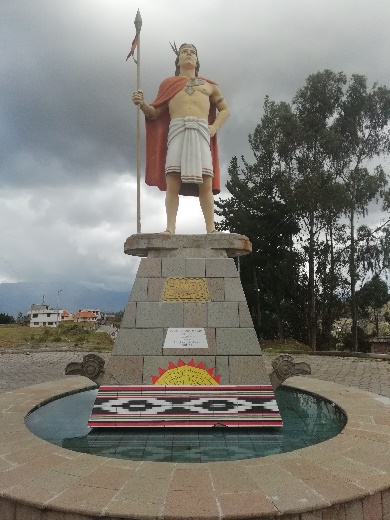 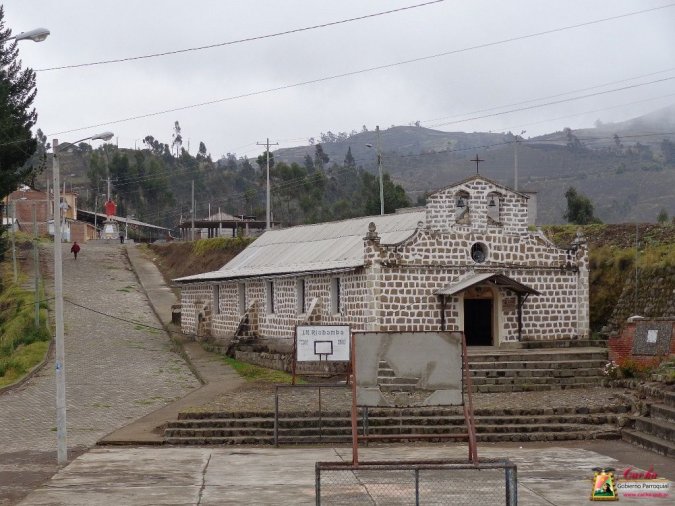 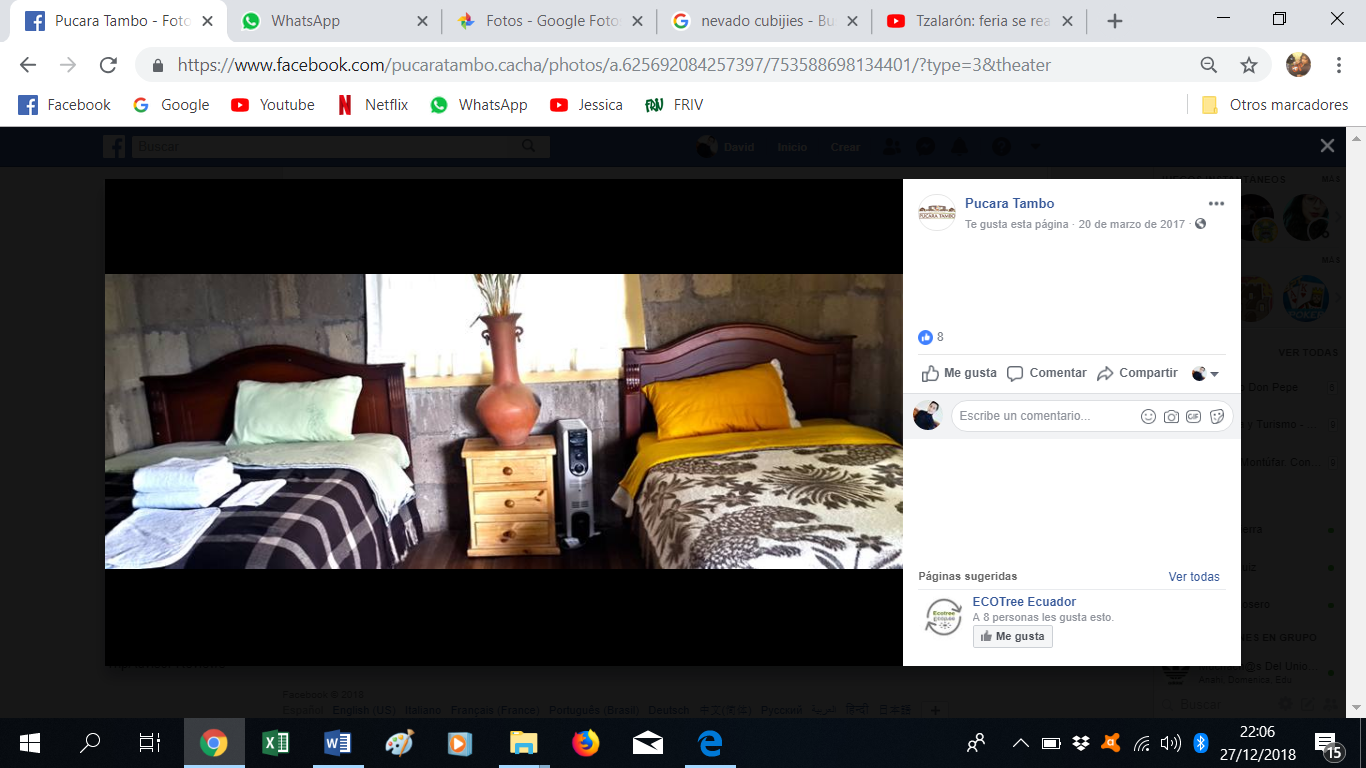 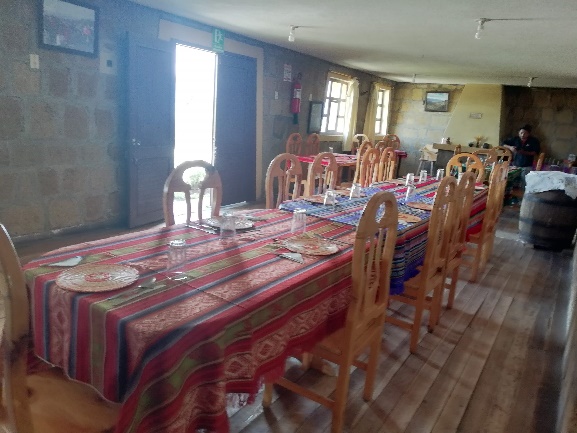 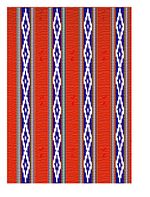 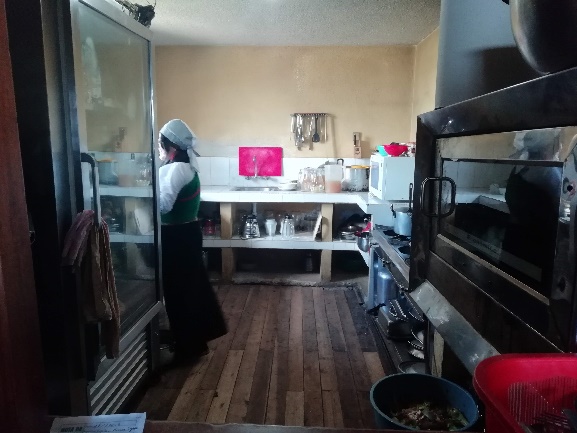 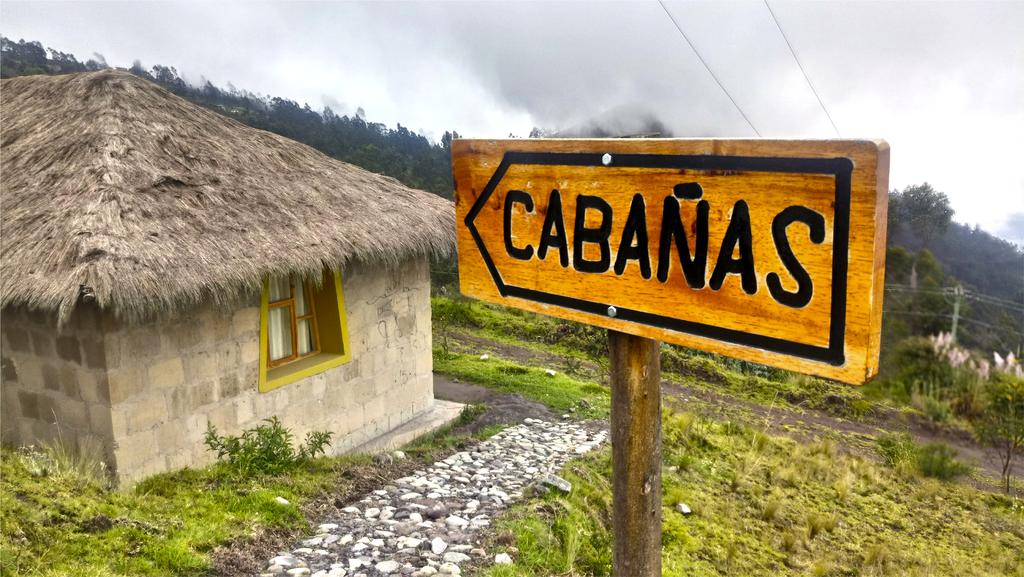 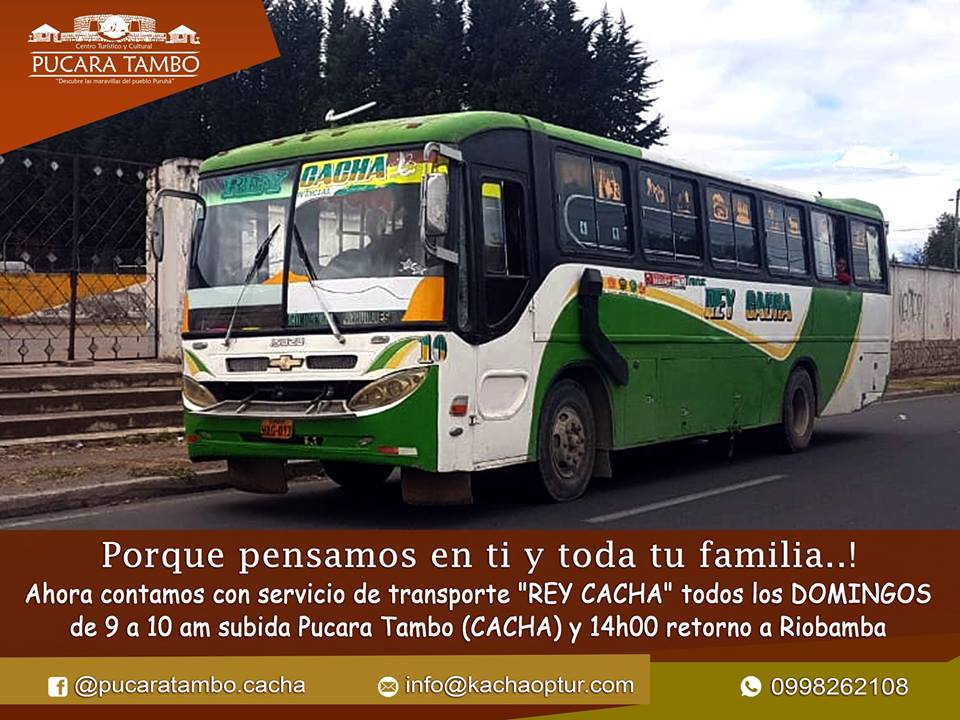 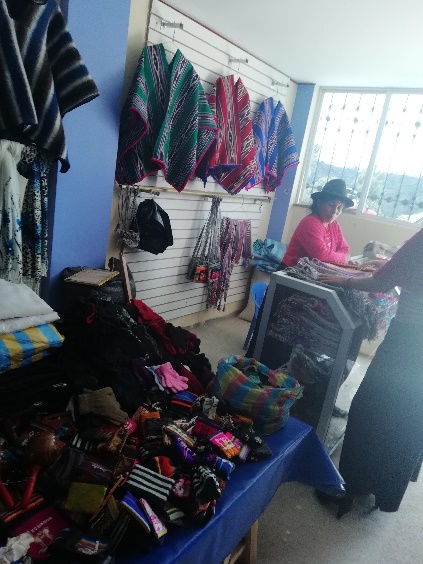 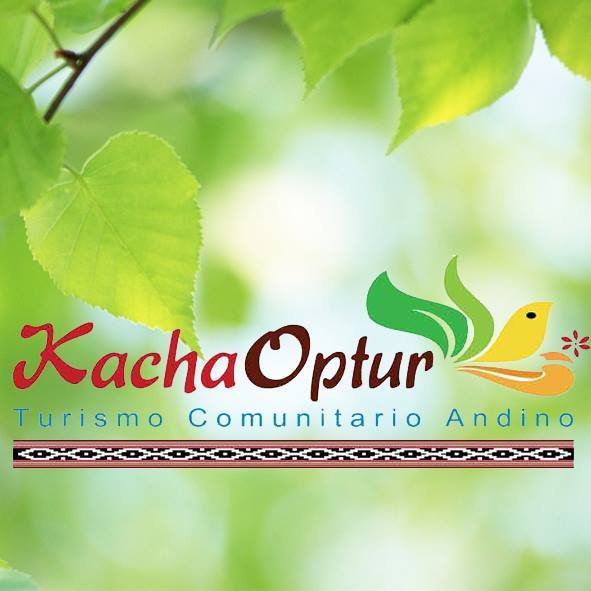 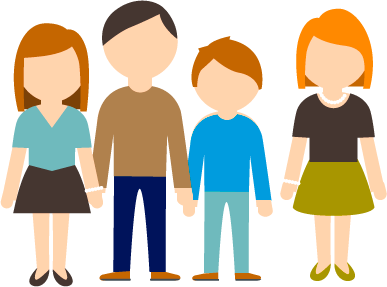 Quiteños, 21 - 30 años, ocio, tercer nivel, ocasionales,                                 2 días y 1 noche.
Resultados
Turistas
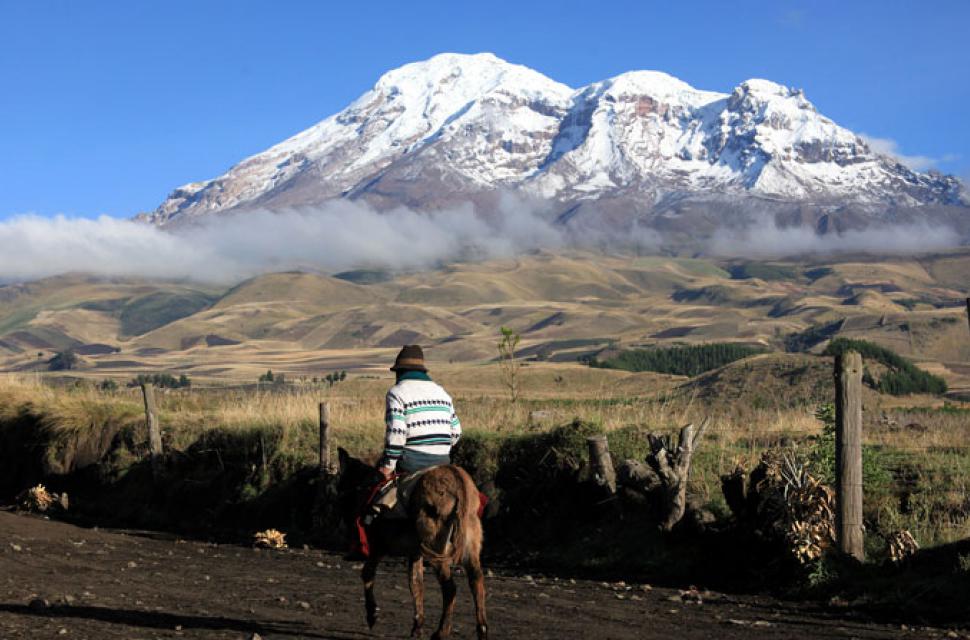 12)
22,87%
23,32%
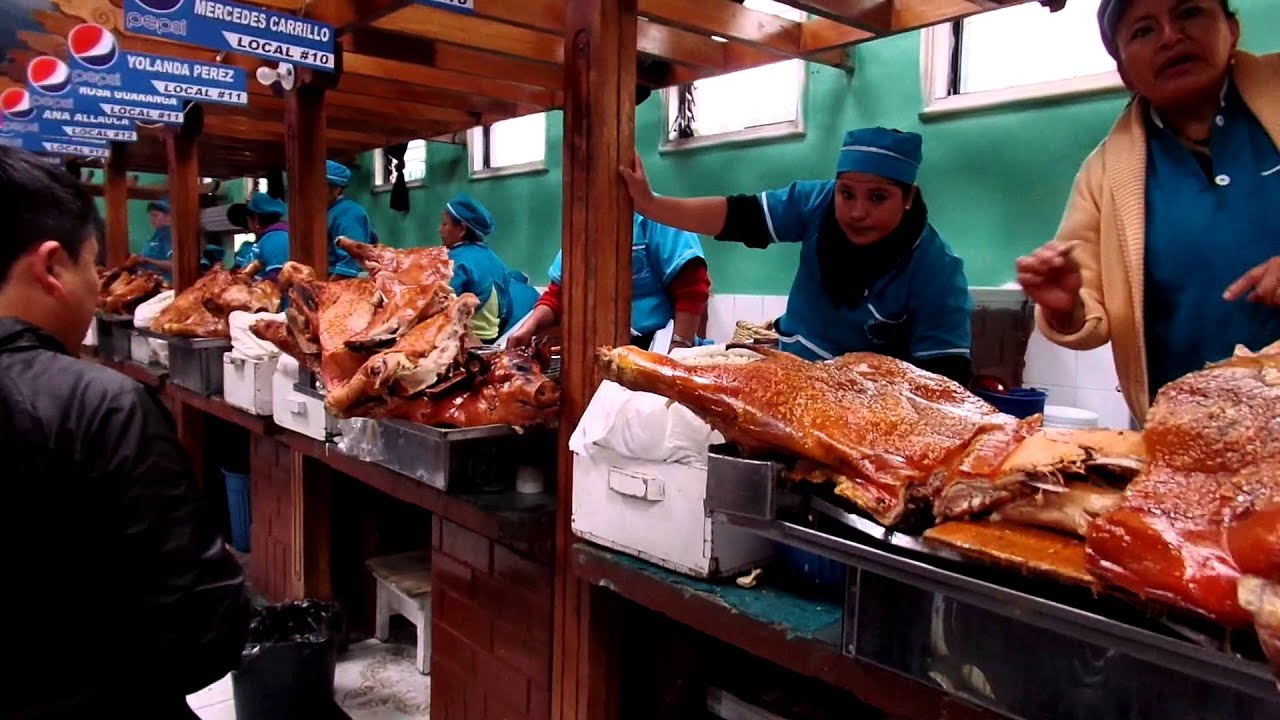 13)
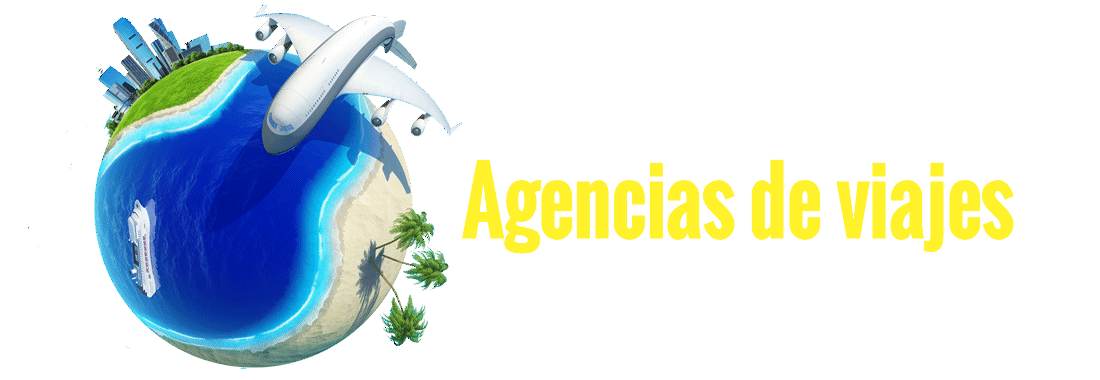 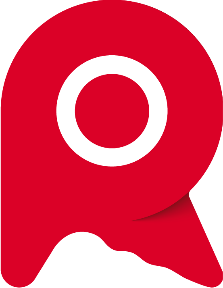 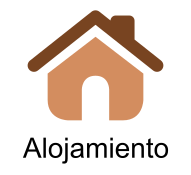 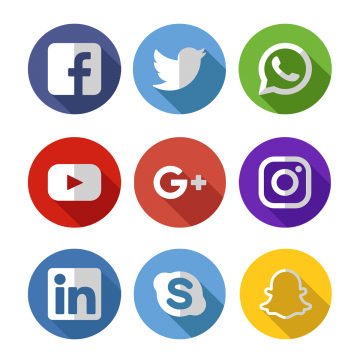 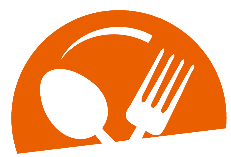 Gastronomía
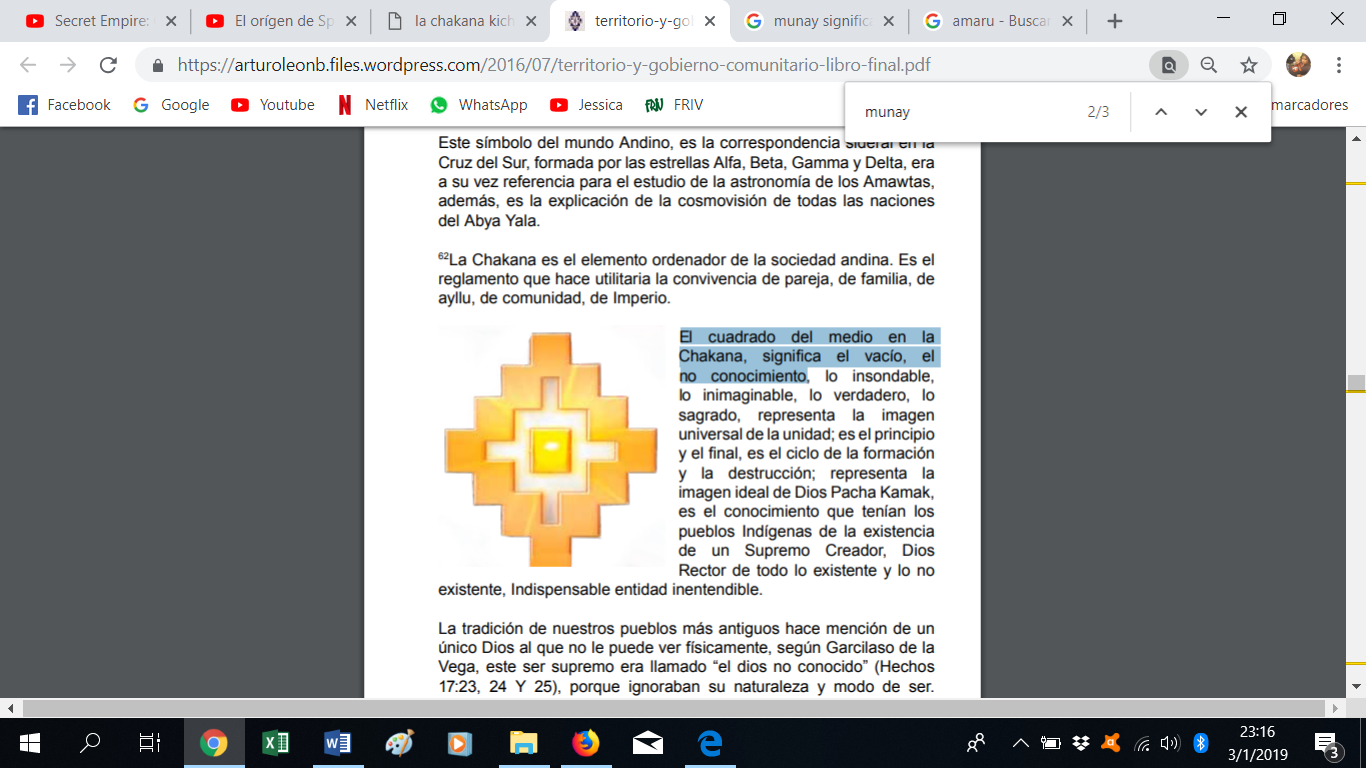 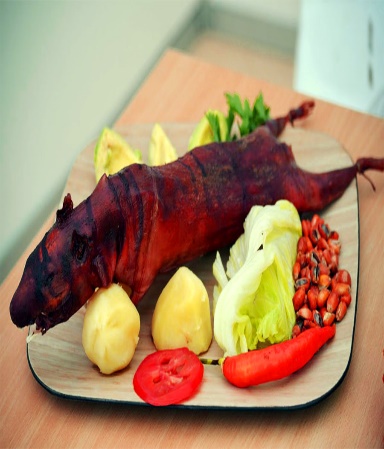 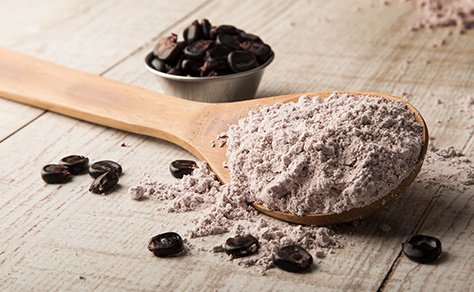 Fiestas y religión
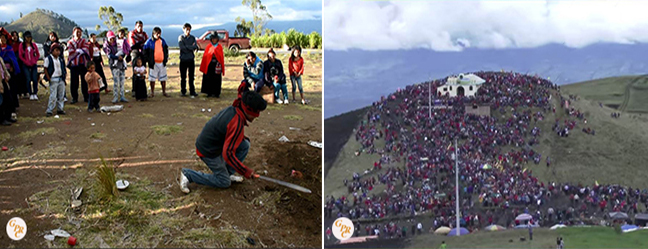 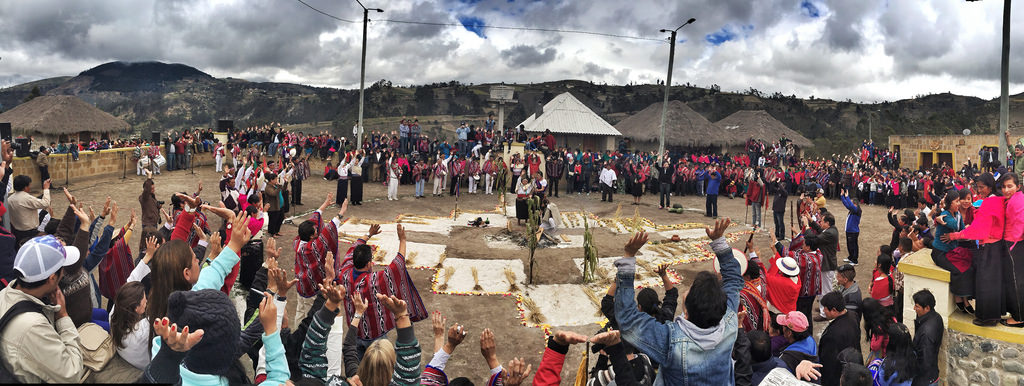 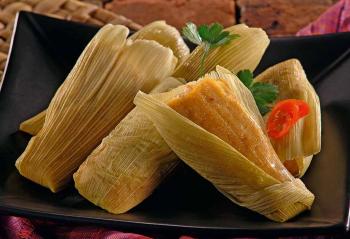 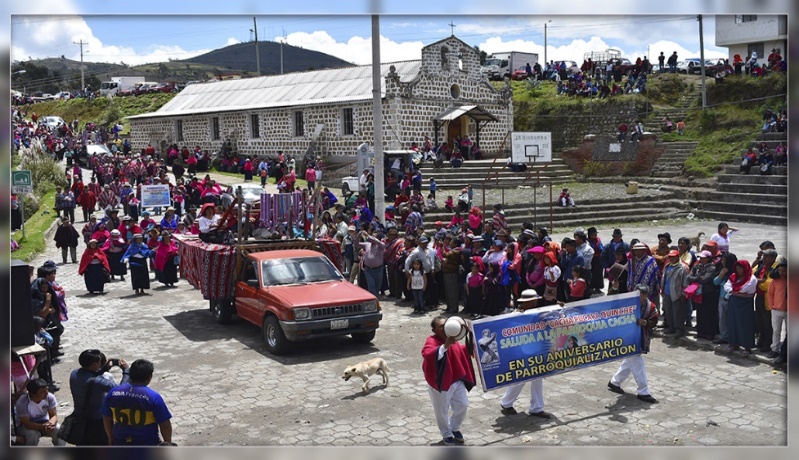 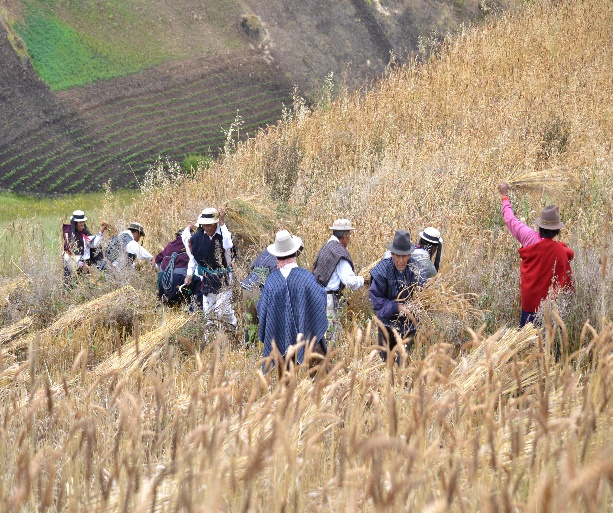 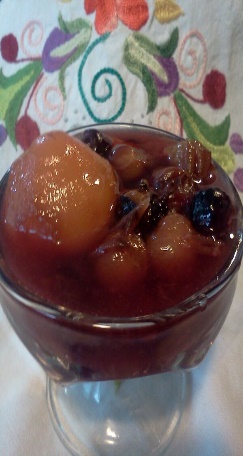 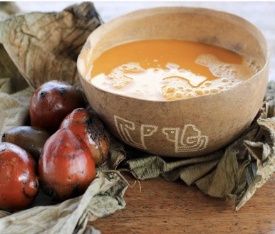 Negocios Cacha
Agencias de viajes
3) ¿Cuenta con paquetes a Cacha?
3) Tiene apoyo de
5) Sostenibilidad
12) Gestión de los GAD´s
Entrevistas
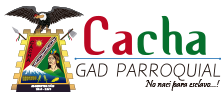 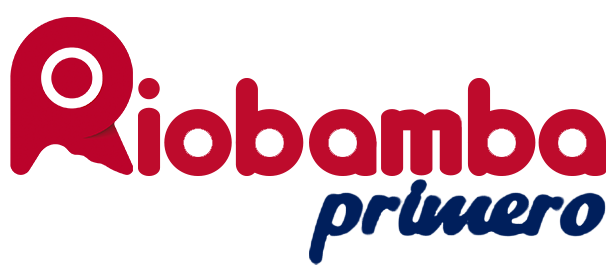 Entrevista a Ing. Gabriela Murillo
Entrevista a Ing. Carmen Tiupul
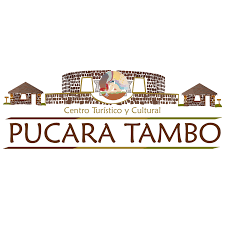 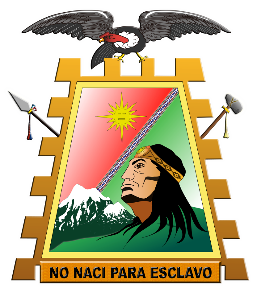 FECAIPAK
Entrevista a Ing. Ángela Huilcalema
Entrevista a Manuel Pilco
Se tiene programas, capacitaciones, existe un sistema y una planta turística en desarrollo, las tradiciones ancestrales van paralelamente con la sostenibilidad.
Potencial y relación
Incidencia Cacha - Riobamba
Conclusiones
Sostenibilidad


Incremento de turistas
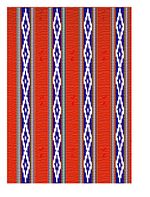 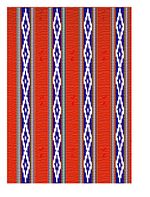 Recomendaciones
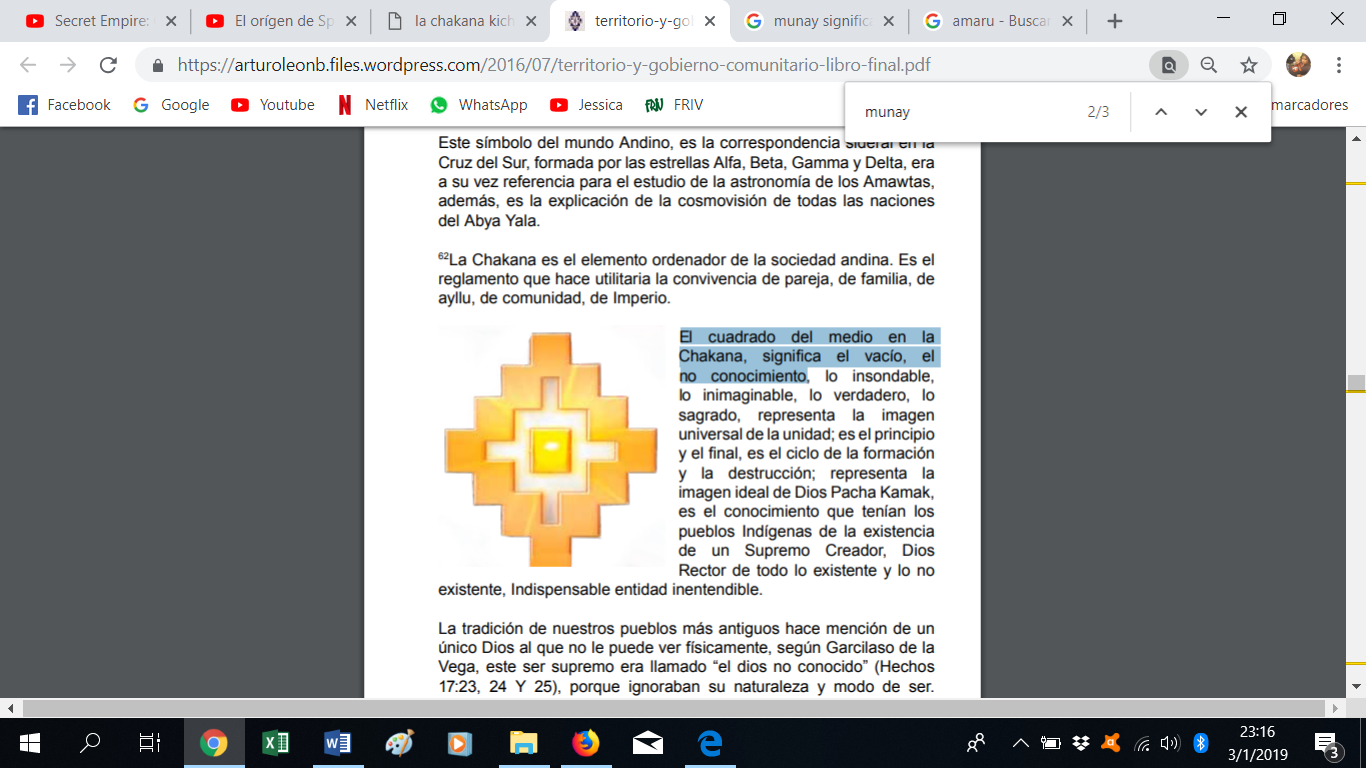 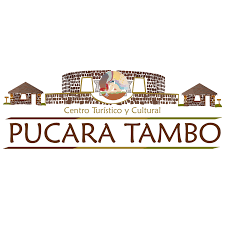 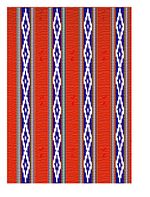 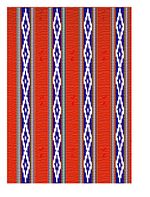 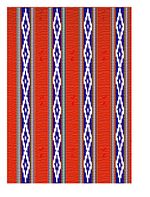 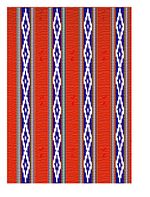 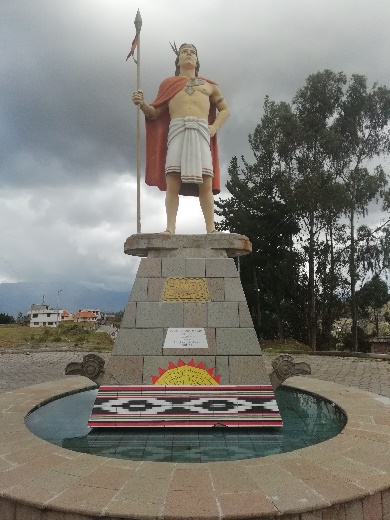 Yupaychani
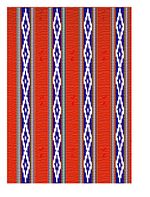 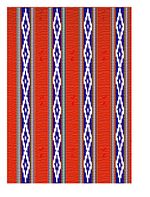